مدیریت محیط
فصل 14
تهیه شده توسط : 
آزاده گل بابا
مهسا سجادی
مدیریت محیط:
سازمانها نه تنها با محیطشان در تعاملند بلکه این تعامل برای ادامه حیات سازمان امری لازم و ضروری میباشد.

طبق نظریه مدیریت محیط بر خلاف دیدگاه محیط – جمعیت سازمانها با در اختیار داشتن وسایل و امکانات وهم چنین مدیریت در انتخاب استراتژی های مناسب قادر به کاهش عدم اطمینان محیطی خواهند بود.
استراتژی
طبقه بندی استراتژی ها
استراتژی های داخلی: تطبیق و تغییر اقدامات و فعالیت های سازمان به منظور تناسب با محیط که ما حصل ان کاهش وابستگی سازمان به محیط خواهد بود.


استراتژی های خارجی: تلاش برای تغییر واقعی محیط پیرامون به جای ایجاد تغییر در سازمان.
استراتژی داخلی و خارجی
استراتژی های داخلی
انتخاب قلمرو:به معنای تغییر قلمرو کاری به قلمرو دیگر است که عدم اطمینان کمتری دارد.
جذب و استخدام:استخدام افراد مناسب تاثیر محیط بر سازمان را کاهش می دهد.تاکید بیشتر بر جذب افراد دولتی به منظور نفوذ در دستگاه های دولتی میباشد.
کنکاش محیطی:به معنای پیش بینی صحیح از نوسانات محیطی به منظور انجام اقدامات لازم و صحیح و به موقع که توسط رابطین محیطی انجام میشود.
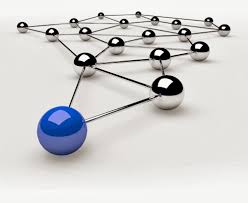 استراتژی های داخلی
ایمن سازی: یا ضربه گیری اقدامی است که به منظور جلوگیری ازتوقف در عملیات سازمان و حصول اطمینان از عرضه کافی مواد اولیه توسط سازمان و جذب ستاده ها توسط بازار انجام میشود.
هموار سازی تقاضا: به متعادل کردن تاثیر نوسانات در محیط اشاره دارد.
سهمیه بندی: زمانیکه عدم اطمینان محیطی از طریق تقاضای بیش از حد ایجاد میشود کاربرد دارد.
پراکندگی جغرافیایی: شامل اقداماتی همچون راه اندازی عملیات یا شعب سازمان در کشورهای مختلف یا مناطق متعدد میباشد.
استراتژی های خارجی
تبلیغات: با اهداف زیر انجام میشود
کاهش فشارهای رقابتی
تثبیت تقاضا
ایجاد وفاداری در مشتریان
جذب مشتریان جدید و کاهش وابستگی سازمان به مشتریان خاص
ایجاد تقاضای جدید در مشتریان
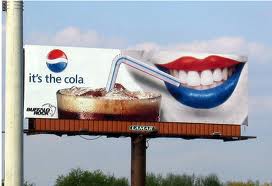 عقد قرارداد
به منظور مصون ماندن سازمان در برابر تغییرات احتمالی در مقدار یا قیمت نهاده ها یا ستاده ها و کاهش عدم اطمینان  انجام میشود.
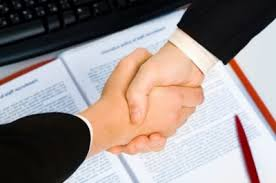 استراتژی های خارجی
جذب عوامل تهدید کننده: دعوت از رقبا  یا به عبارتی افرادی که ثبات سازمان را تهدید میکنند به منظور  برقراری همکاری با سازمان. این امر از طریق انتصاب های انتخابی درهییت مدیره سازمان درشرکت های بازرگانی مرسوم است.
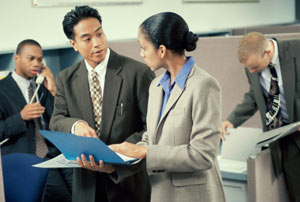 هیئت مدیره تلفیقی
به عنوان یک استراتژی محیطی برای کاهش عدم اطمینان محیطی کاربرد دارد.و از تلفیق یک یا چند مدیر عامل که در سازمانهای متفاوتی فعالیت دارند ایجاد میشود...و دارای مزایای زیر است:
مجموعه ایی از انواع تخصص ها را فراهم می کند.
محبوبیت سازمان را افزایش می دهد.
کسب شهرت و اعتبار برای سازمان متاثر از شهرت و اعتبار مدیر عاملان
هماهنگی افقی و عمودی را تسهیل می کند.
استراتژی های خارجی
ائتلاف: هنگامی که یک یا چند سازمان به هدف اقدام مشترک روی به ادغام می آورند.
انواع ادغام ها:
سرمایه گذاری های مشترک
توافق همکاری برای قیمت های ثابت یا بازارهای مشخص

نفوذ در دستگاه های قانون گذاری
یک شیوه عمومی ست که بوسیله سازمان ها به منظور کنترل و اداره محیط خود مورد استفاده قرار می گیرد.